Bennie Waller
wallerbd@longwood.edu
434-395-2046
Longwood University201 High StreetFarmville, VA 23901
Bennie Waller
wallerbd@longwood.edu
434-395-2046
Longwood University201 High StreetFarmville, VA 23901
HYPOTHESIS  A statement about the value of a population parameter developed for the purpose of testing.
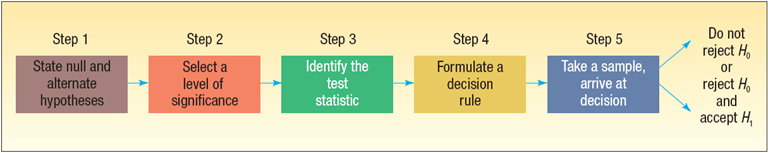 HYPOTHESIS TESTING A procedure based on sample evidence and probability theory to determine whether the hypothesis is a reasonable statement.
10-3
Hypothesis Testing
Important Things to Remember about H0 and H1
H0 is always presumed to be true 
H1 has the burden of proof 
A random sample (n) is used to “reject H0” 
If we conclude 'do not reject H0', this does not necessarily mean that the null hypothesis is true, it only suggests that there is not sufficient evidence to reject H0; rejecting the null hypothesis then, suggests that the alternative hypothesis may be true.
Equality is always part of H0 (e.g. “=” , “≥” , “≤”). 
“≠”  “<” and “>” always part of H1
10-4
Hypothesis Setups for Testing a Mean ()
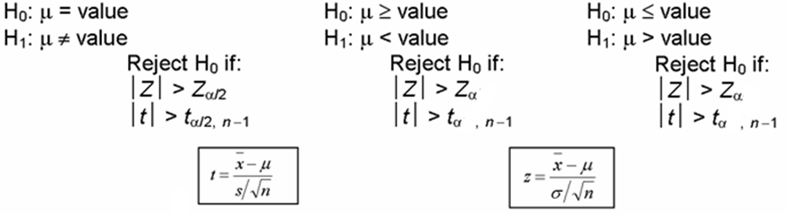 Tests Concerning Proportion
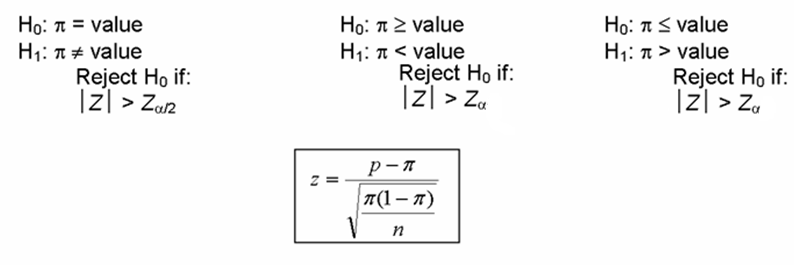 10-5
One-tail vs. Two-tail Test
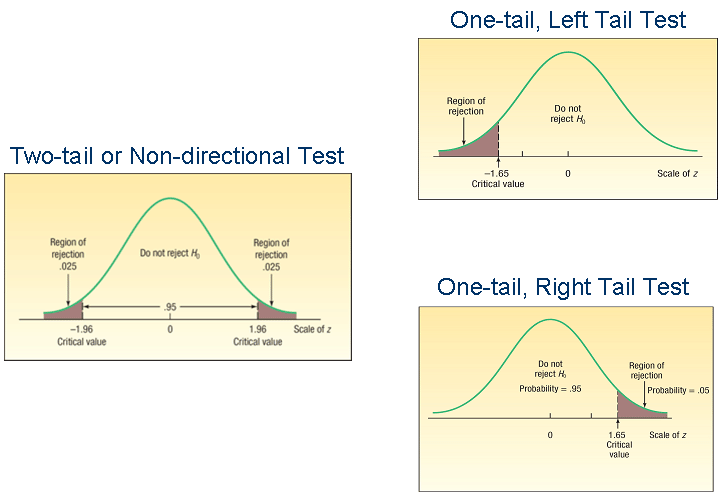 10-6
H0: µD = 30
H1: µD ≠ 30
@ .10 level Z=1.645
@ .05 level Z=1.96
@ .01 level Z=2.33
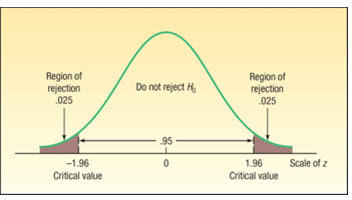 H0:  µD ≤ 30     
H1:  µD > 30
@ .05 level Z=1.645
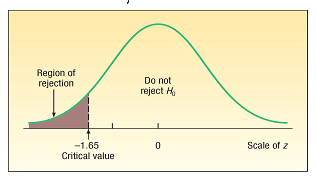 10-9
Problem: The waiting time for patients at local walk-in health clinic follows a normal distribution with a mean of 15 minutes and a population standard deviation of 5 minutes. The quality-assurance department found in a sample of 50 patients that the mean waiting time was 14.25 minutes. At the 0.025 significance level, decide if the sample data support the claim that the mean waiting time is less than 15 minutes. State your decision in terms of the null hypothesis.
[Speaker Notes: fail to reject Ho: µ  15]
Problem: A manufacturer wants to increase the shelf life of a line of cake mixes. Past records indicate that the average shelf life of the mix is 216 days. After a revised mix has been developed, a sample of nine boxes of cake mix had a mean of 217.222 and a standard deviation of 1.2019. At the 0.025 significance level, decide if the sample data support the claim that shelf life has increased. State your decision in terms of the null hypothesis.
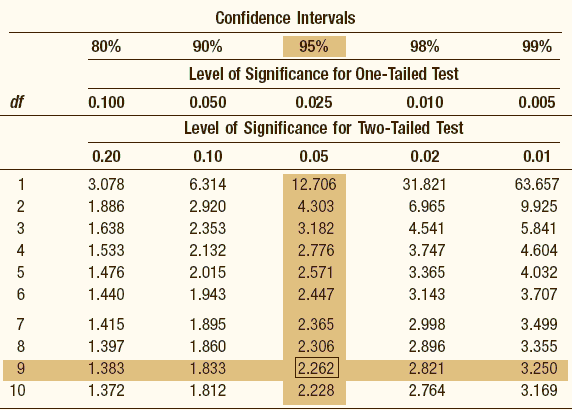 [Speaker Notes: reject Ho: µ  216]